Modelling wet deposition to improve test-ban monitoring
Stijn Van Leuven1,2,3, Pieter De Meutter1,2, Johan Camps1, Piet Termonia2,3 & Andy Delcloo2,3
1SCK CEN, 2Royal Meteorological Institute of Belgium, 3Ghent University
P2.4-654
particulates
?
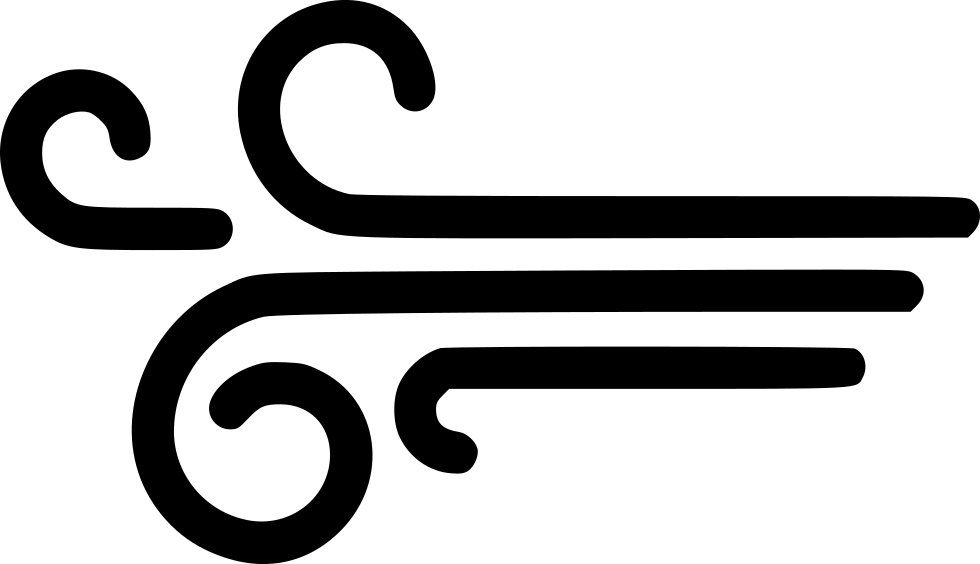 wet deposition
noble gas
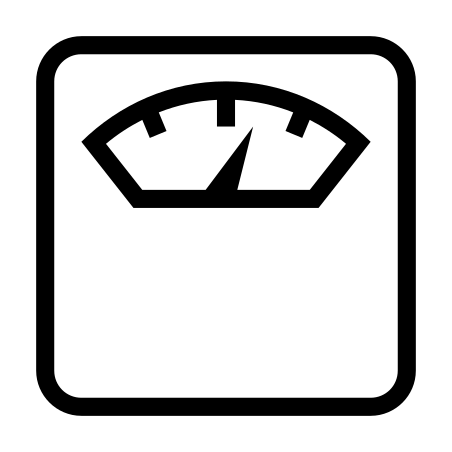 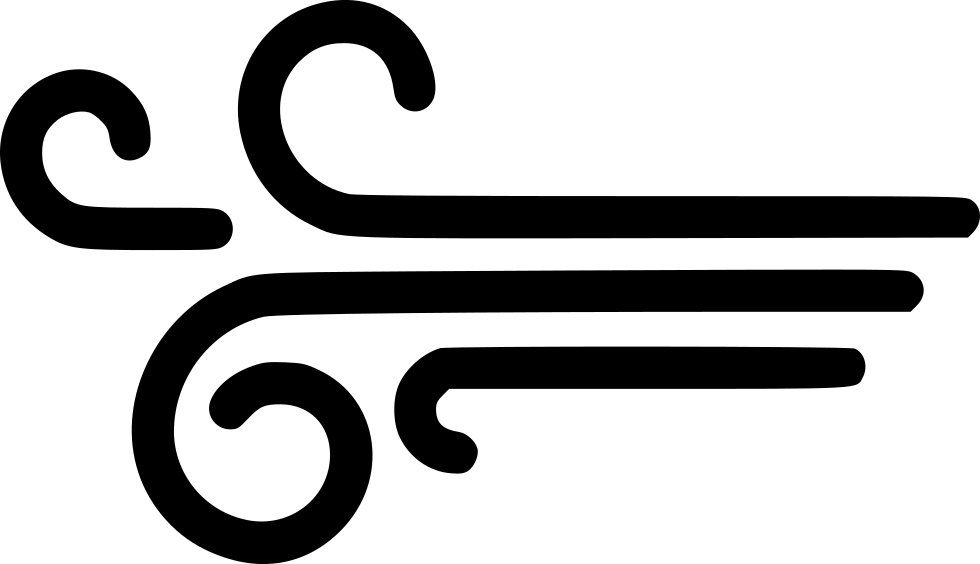 1. Contrary to noble gases, particulate radionuclides experience deposition.
2. The modelling of wet deposition is important to correctly interpret radionuclide detections.
3. … but how well can we model wet deposition?
come visit my e-poster!